Baseline assessment
Do it now
You will find your do it now task in your workbook – look for the start button!
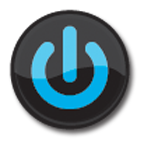 Sunday, 07 September 2014
Learning Objective
“What Computing knowledge do you already have?”

You will find differentiated outcomes for this lesson on the front of your workbook.
Sunday, 07 September 2014
Exit ticket
Self assessment RAG
What Computing knowledge do you already have?